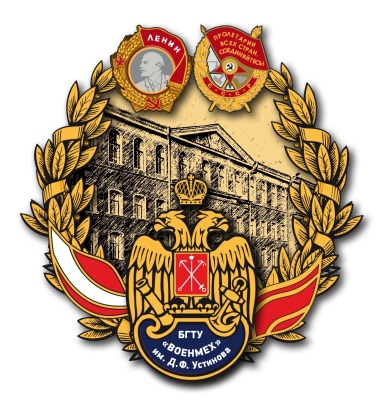 Структура университета
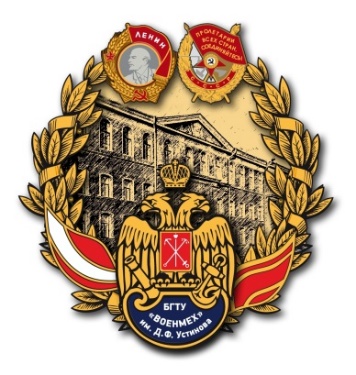 БГТУ «ВОЕНМЕХ» им. Д.Ф. Устинова - центр оборонного и аэрокосмического образования в Северо-Западном регионе
БГТУ «ВОЕНМЕХ» им. Д.Ф. Устинова по объемам подготовки кадров для предприятий ОПК занимает 6 место среди вузов России
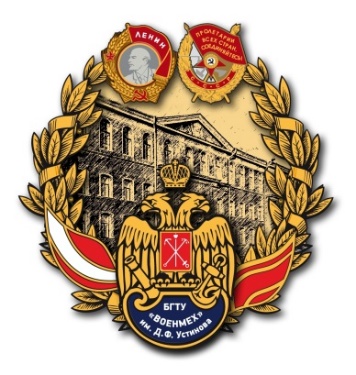 Мероприятия по взаимодействию с поступающими
ДЕНЬ ОТКРЫТЫХ ДВЕРЕЙ + ЭКСКУРСИИ ПО КАФЕДРАМ;
СОБЕСЕДОВАНИЯ С ПОСТУПАЮЩИМИ И РОДИТЕЛЯМИ ПО ВОПРОСАМ ЦЕЛЕВОГО ПРИЕМА;
ВЫСТАВКИ;
ШКОЛЫ;
ПРОФИЛЬНЫЕ КЛАССЫ;
ЛЕКТРОИУМ. ЛЕКЦИИ С ВЕДУЩИМИ СПЕЦИАЛИСТАМИ ОТРАСЛИ;
АНКЕТИРОВАНИЕ;
ОБОРОННО-ТЕХНИЧЕСКАЯ ОЛИМПИАДА;
ВОЕНМЕХ ОТКРЫВАЕТ ТАЛАНТЫ;
КОНФЕРЕНЦИИ;
И ДР.
ПРЕДПРИЯТИЕ
АБИТУРИЕНТ
СПЕЦИАЛИСТ
УНИВЕРСИТЕТ
ОБУЧАЮЩИЙСЯ
4
4
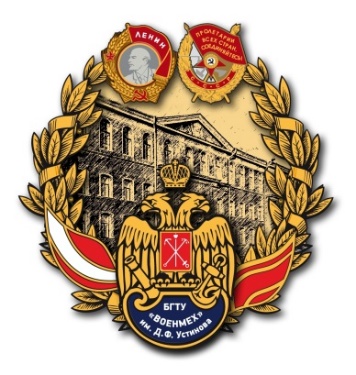 Карта распределения по регионам России подавших заявления на бюджет
5
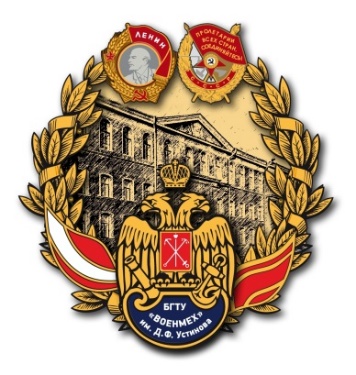 Карта распределения по регионам России поступивших на бюджет
6
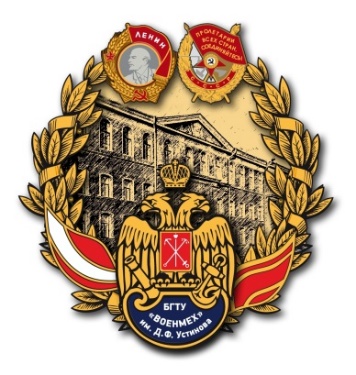 КОЛИЧЕСТВО ПОСТУПИВШИХСПЕЦИАЛИТЕТ И БАКАЛАВРИАТ
КОЛИЧЕСТВО ПОСТУПИВШИХ СПЕЦИАЛИТЕТ И БАКАЛАВРИАТ, БЮДЖЕТ
КОЛИЧЕСТВО ПОСТУПИВШИХСПЕЦИАЛИТЕТ И БАКАЛАВРИАТ
БГТУ «ВОЕНМЕХ» им. Д.Ф. Устинова - центр оборонного и аэрокосмического образования в Северо-Западном регионе
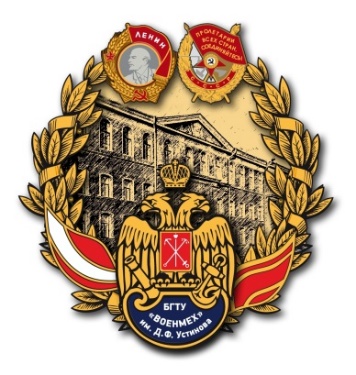 БГТУ «ВОЕНМЕХ» им. Д.Ф. Устинова – ВУЗ оборонного профиля
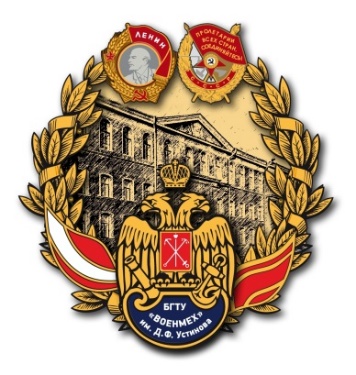 Структура базовых кафедр
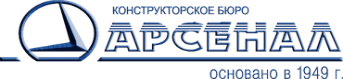 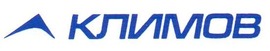 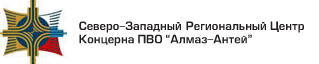 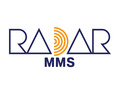 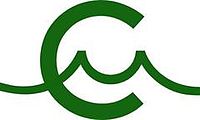 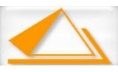 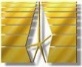 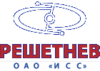 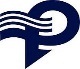 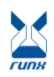 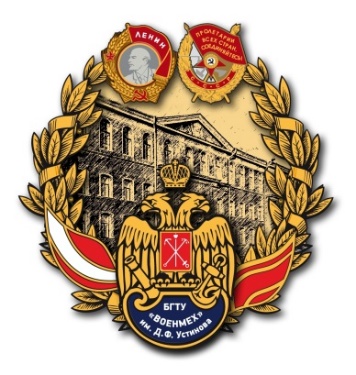 «Новые кадры ОПК»
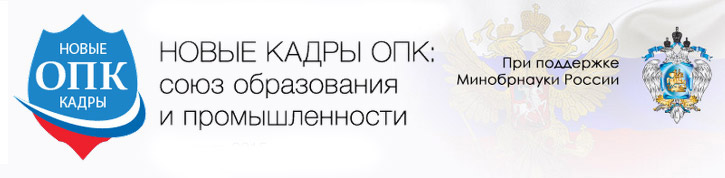 С 2014 года Вуз становится победителем открытого публичного конкурса на предоставление поддержки программ развития системы подготовки кадров для предприятий ОПК в образовательных организациях высшего образования, подведомственных Минобрнауки России «Новые кадры ОПК». 

В 2014 году По итогам конкурсного отбора университет получил поддержку 
70 проектов на 143 обучающихся, 
что является 5 результатом из 55 участников Конкурса.

В 2015 году получили поддержку 
44 проекта на 87 обучающихся, 
что является 8 результатом из 75 участников Конкурса.

В 2016 году получили поддержку 
26 проектов на 126 обучающихся, 
что является 4 результатом из 66 участников Конкурса.

В 2017 году получили поддержку 
24 проекта на 99 обучающихся, 
что является 6 результатом из 64 участников Конкурса.

Университет реализует программу «Новые кадры ОПК» совместно с 15 предприятиями-партнерами
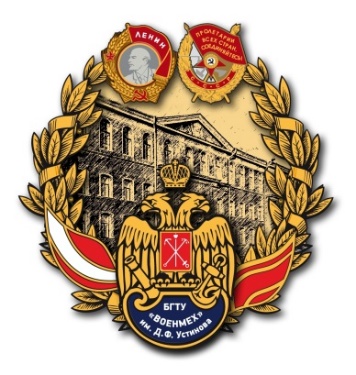 «Новые кадры ОПК»: партнеры
АО "ГОЗ Обуховский завод" (Санкт-Петербург)
АО «КБСМ» (Санкт-Петербург)
АО "Климов" (Санкт-Петербург)
АО "НПП "Радар ммс" (Санкт-Петербург)
АО "ЦКБ МТ "Рубин" (Санкт-Петербург)
ОАО "Концерн "МПО - Гидроприбор" (Санкт-Петербург)
ФГУП "КБ "Арсенал"  (Санкт-Петербург)
ОАО "МЗ "Арсенал" (Санкт-Петербург)
ОАО "НПО "Импульс" (Санкт-Петербург)
АО "НПО "Поиск" (Ленинградская область)
 АО "ИСС" (г. Железногорск)
АО "НКП "КБМ" (г. Коломна)
ПАО "МЗ и  К" (г. Екатеринбург)
ПАО "РКК "Энергия" им. С.П. Королева (Московская область)
АО ВМП "Авитек" (г. Киров)
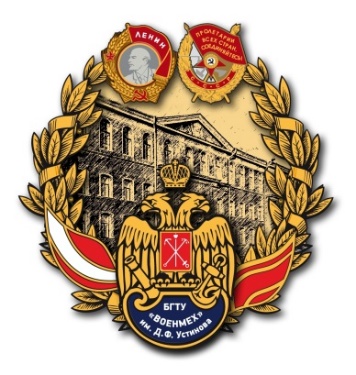 Северо-Западный региональный центр Концерна ПВО «Алмаз-Антей»
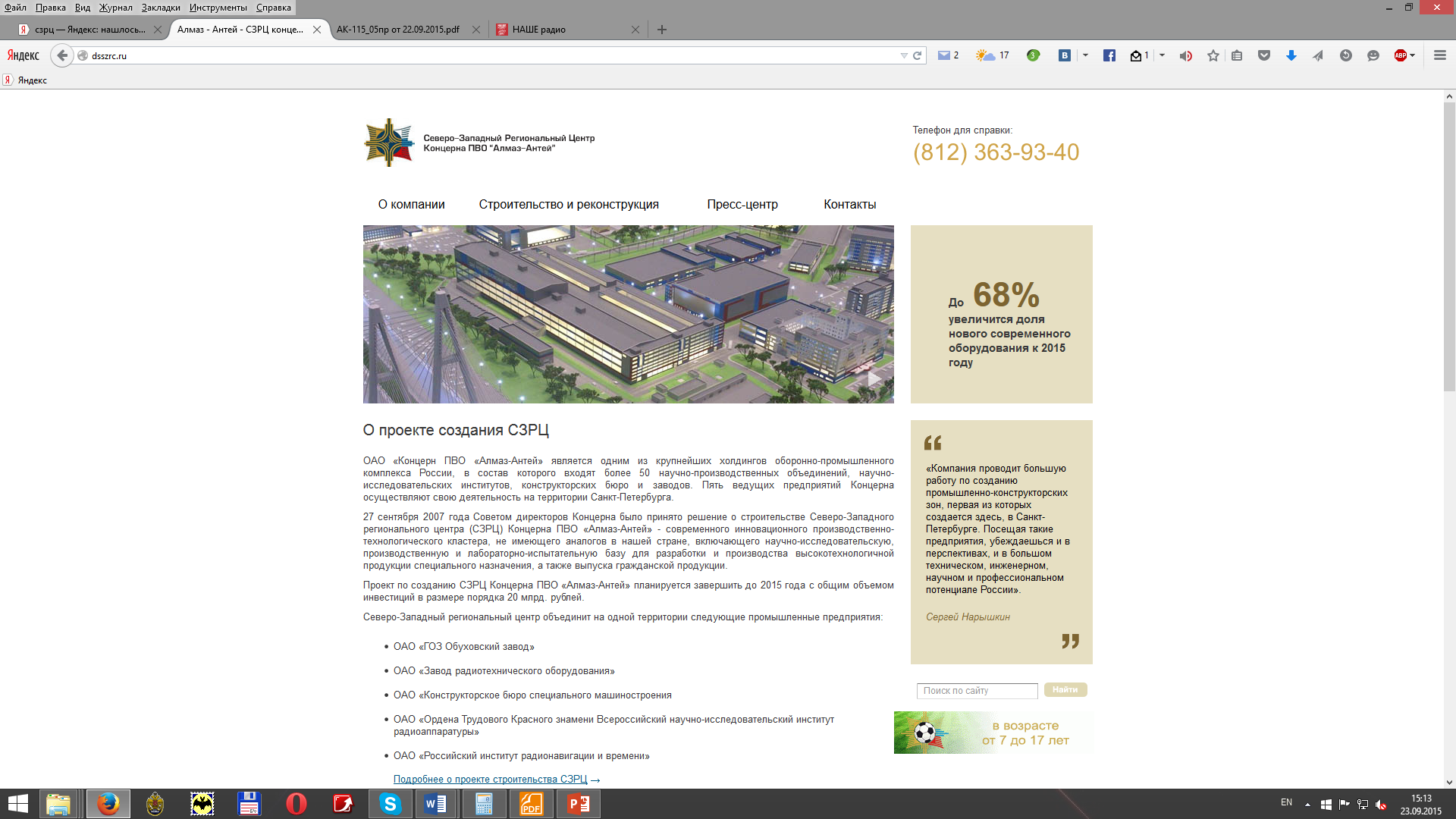 БГТУ «ВОЕНМЕХ» 
им. Д.Ф. Устинова традиционно готовит кадры для предприятий Северо-Западного регионального центра ОАО «Концерна ПВО «Алмаз-Антей».
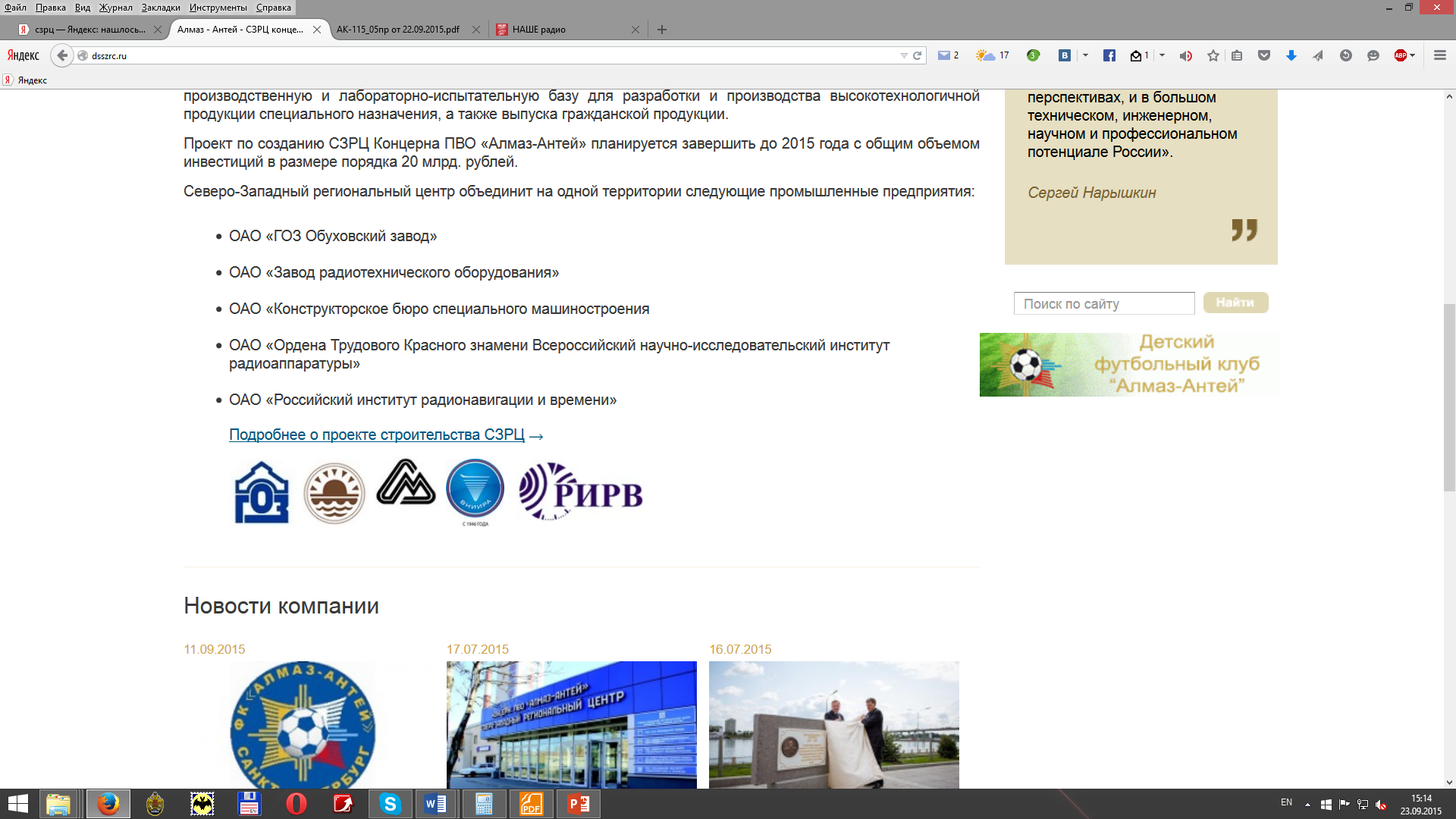 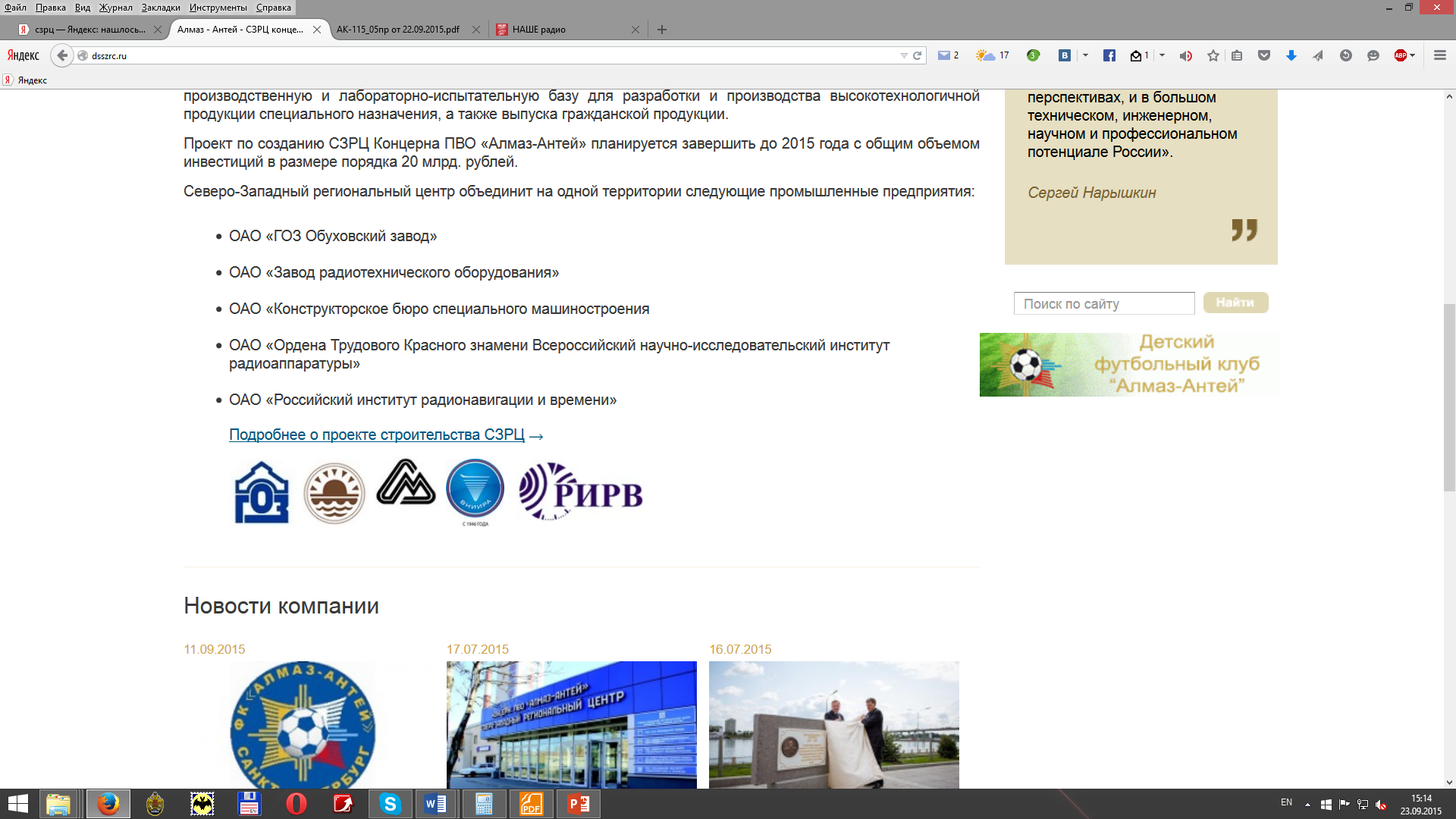 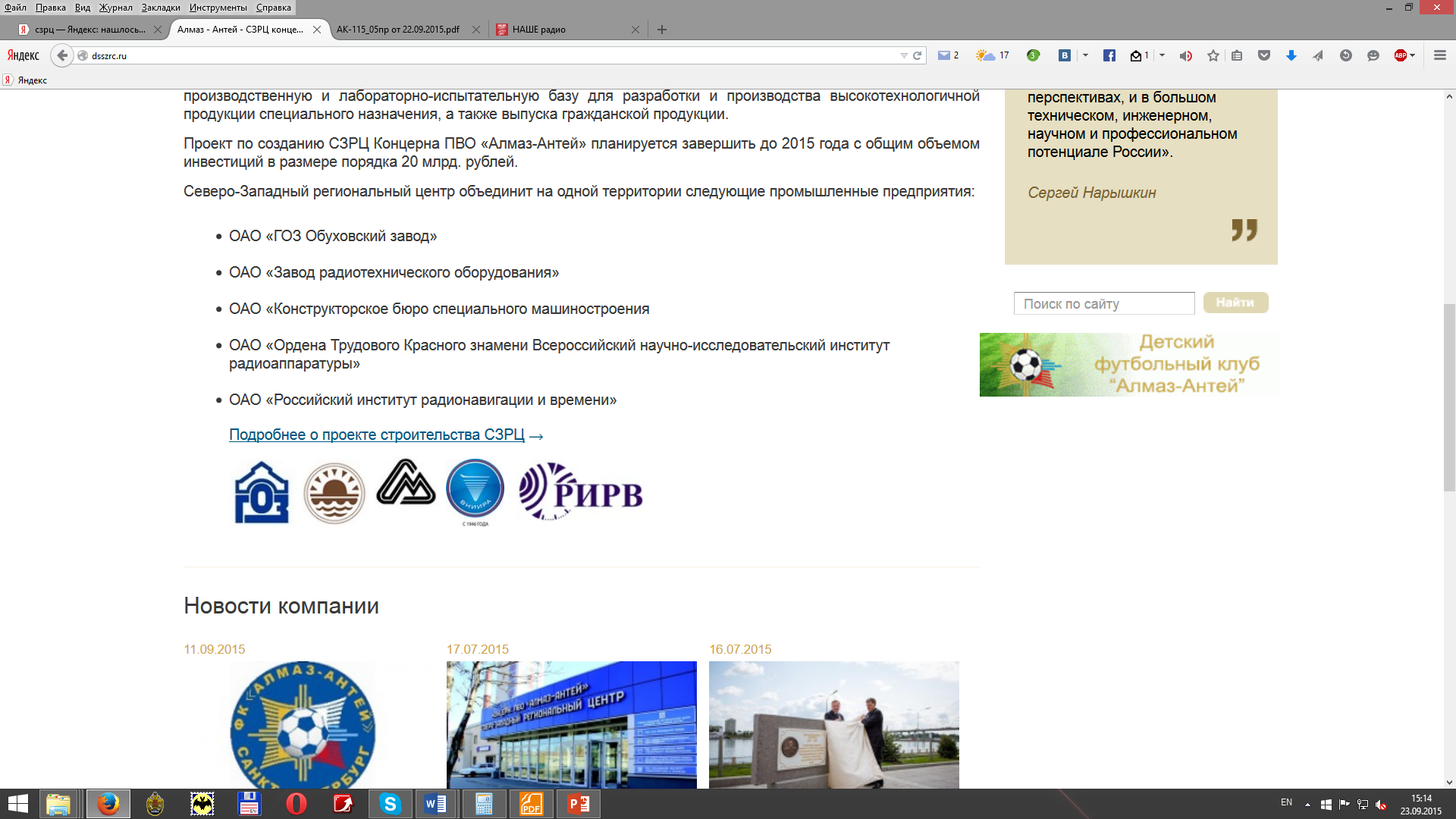 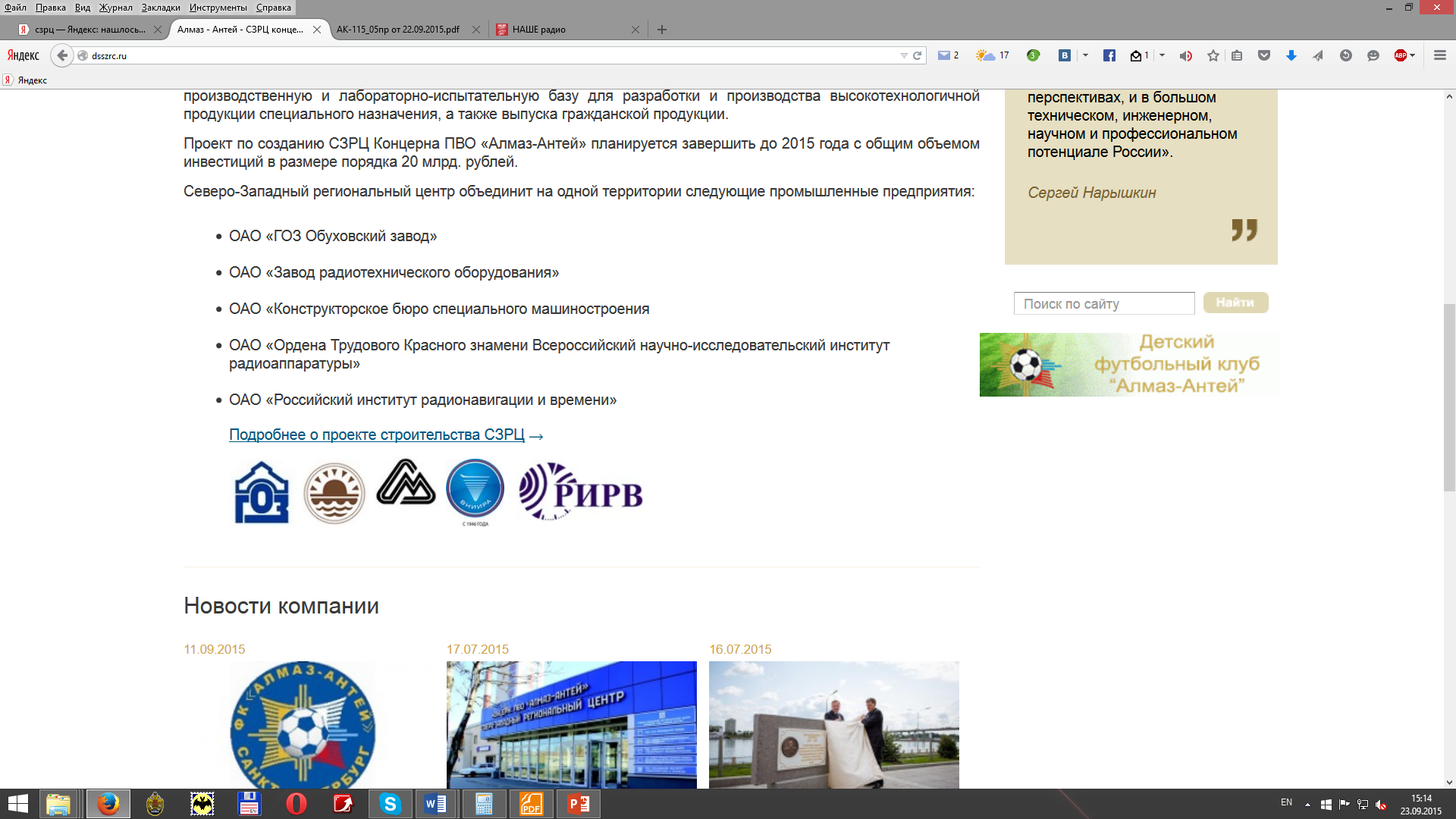 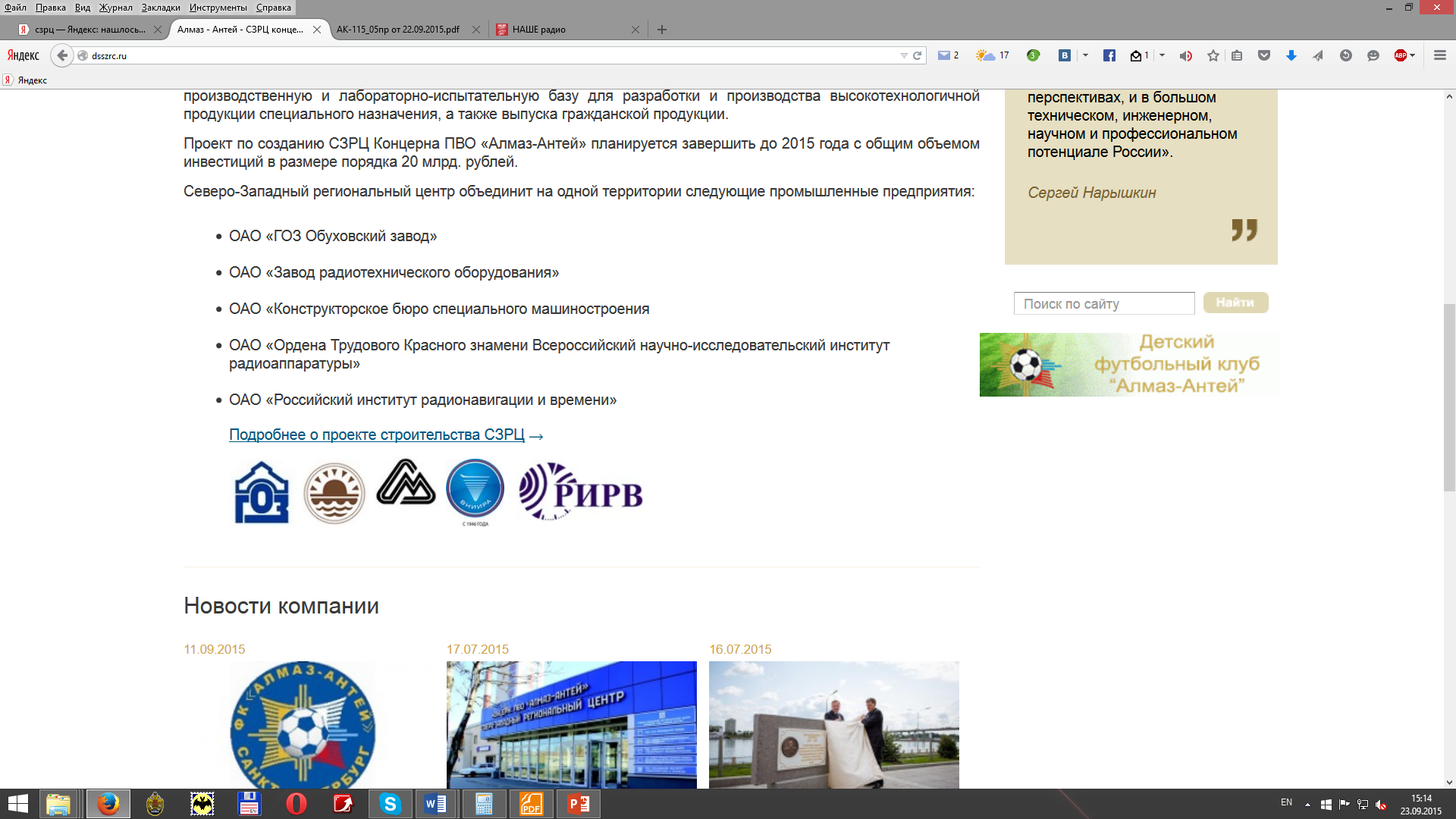 АО «КБСМ»
АО «ЗРТО»
АО «ВНИИРА»
АО «РИРВ»
АО «ГОЗ Обуховский завод»
Северо-Западный региональный центр объединяет на одной территории: 
АО «ГОЗ Обуховский завод»
АО «Завод радиотехнического оборудования»
АО «Конструкторское бюро специального машиностроения
АО «Ордена Трудового Красного знамени Всероссийский научно-исследовательский институт радиоаппаратуры»
АО «Российский институт радионавигации и времени»
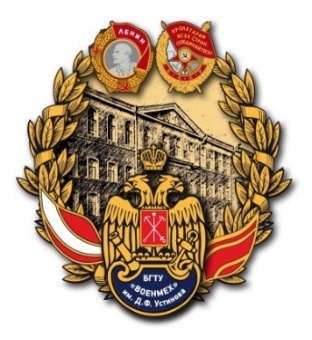 «Новые кадры ОПК»
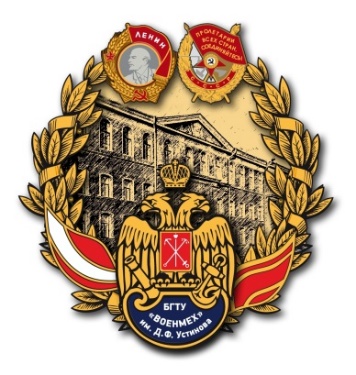 Инфраструктурное обеспечение
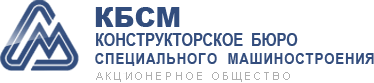 Партнер:
В составе проекта были закуплены следующие основные программные и аппаратные средства:
высокопроизводительная вычислительная система, специализированные программные системы CAE класса (ANSYS) используемые для решения широкого круга научных и образовательных задач вычислительного плана;
CAD/CAM/CAE/PLM широкого круга применения (продукция компаний АСКОН, PTC, Dassault Systemes и др.) используемое для подготовки студентов по широкому профилю образовательных дисциплин связанных со принципами сквозного проектирования и технологиями информационной поддержки жизненного цикла ВВиСТ;
Программное обеспечение компании MatWorks (MATLAB и др.), используемое, как при решении задач планирования, проведения и анализа результатов экспериментов, так и при решении задач математического моделирования процессов и систем;
Измерительное, аппаратное и программное обеспечение, используемое при формировании компетенции в области распределенных информационно-управляющих систем;
Инструментальное и технологическое оборудование, позволяющее развить знания, умения, навыки в сфере конструкторской и технологической подготовки производства, и производства изделий из композиционных материалов;
Специализированное оборудование и комплектующие для проведения исследований и обеспечения образовательного процесса в области физического эксперимента.
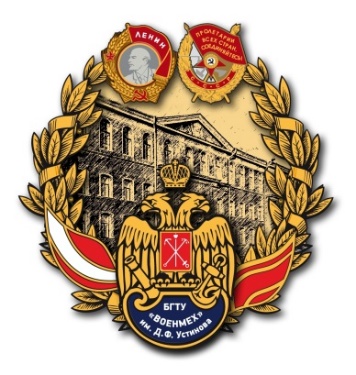 Поддержка
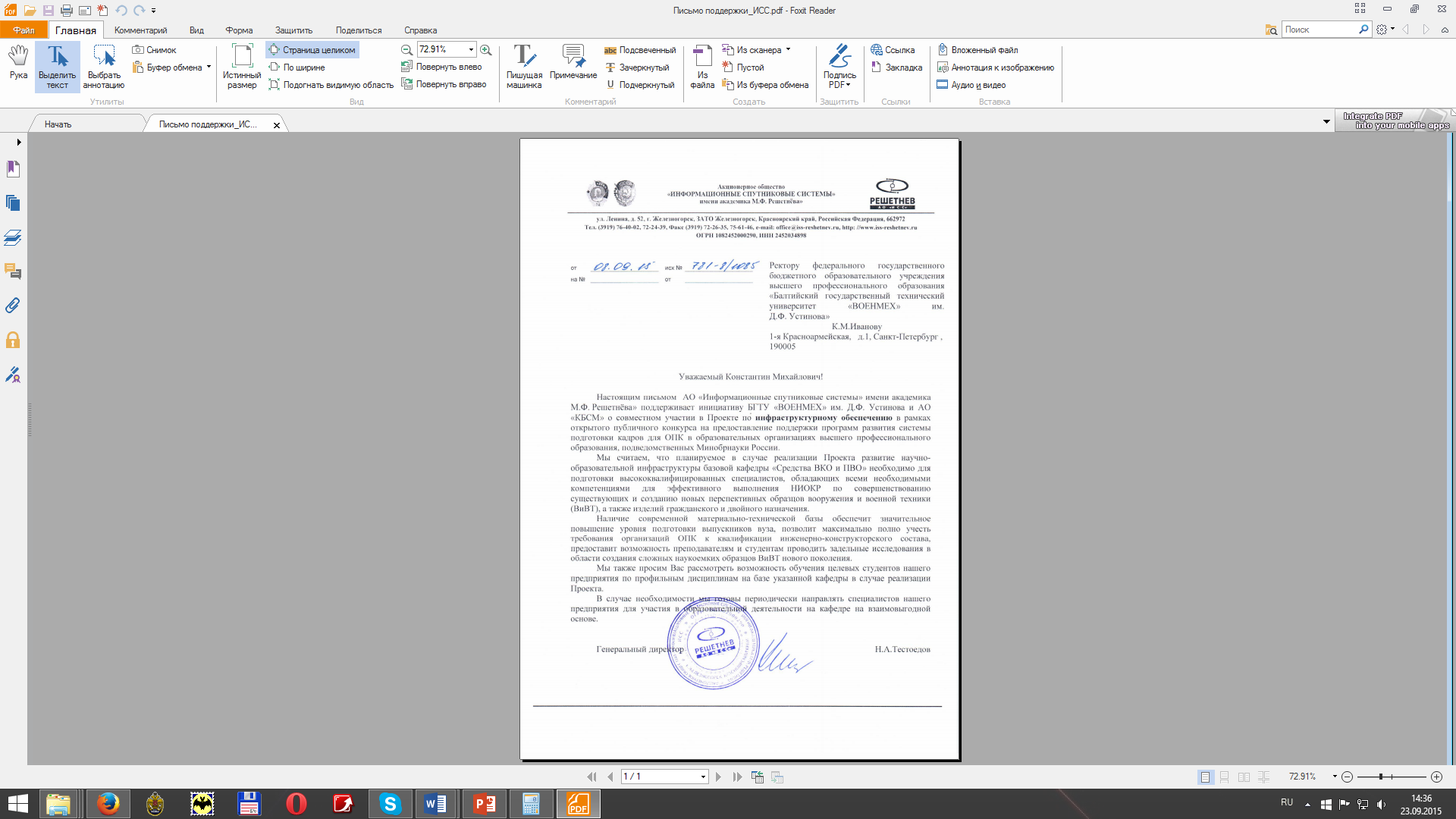 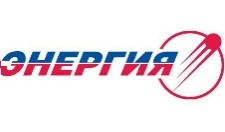 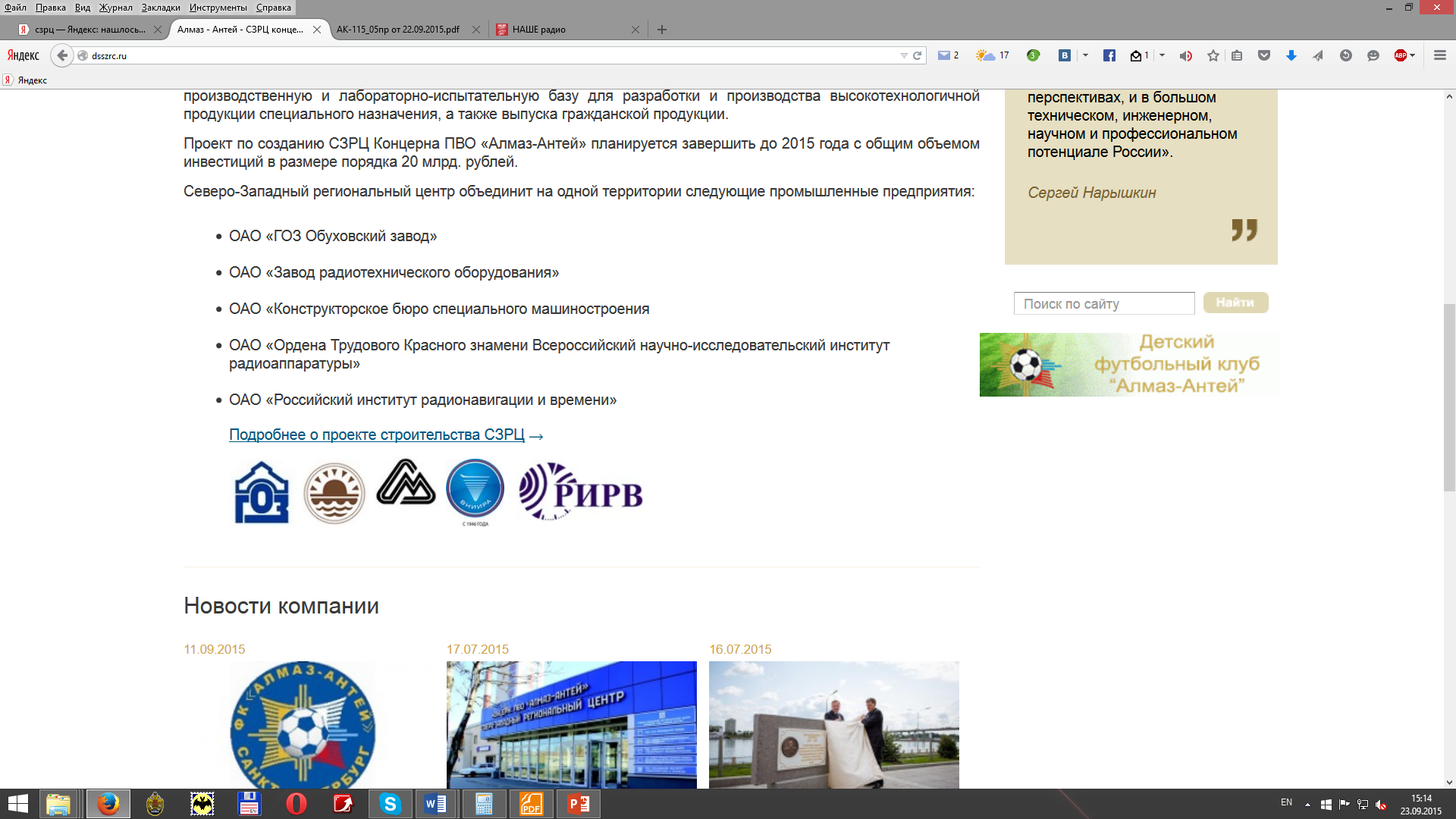 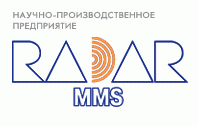 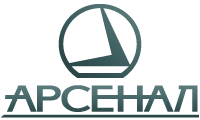 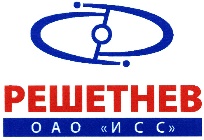 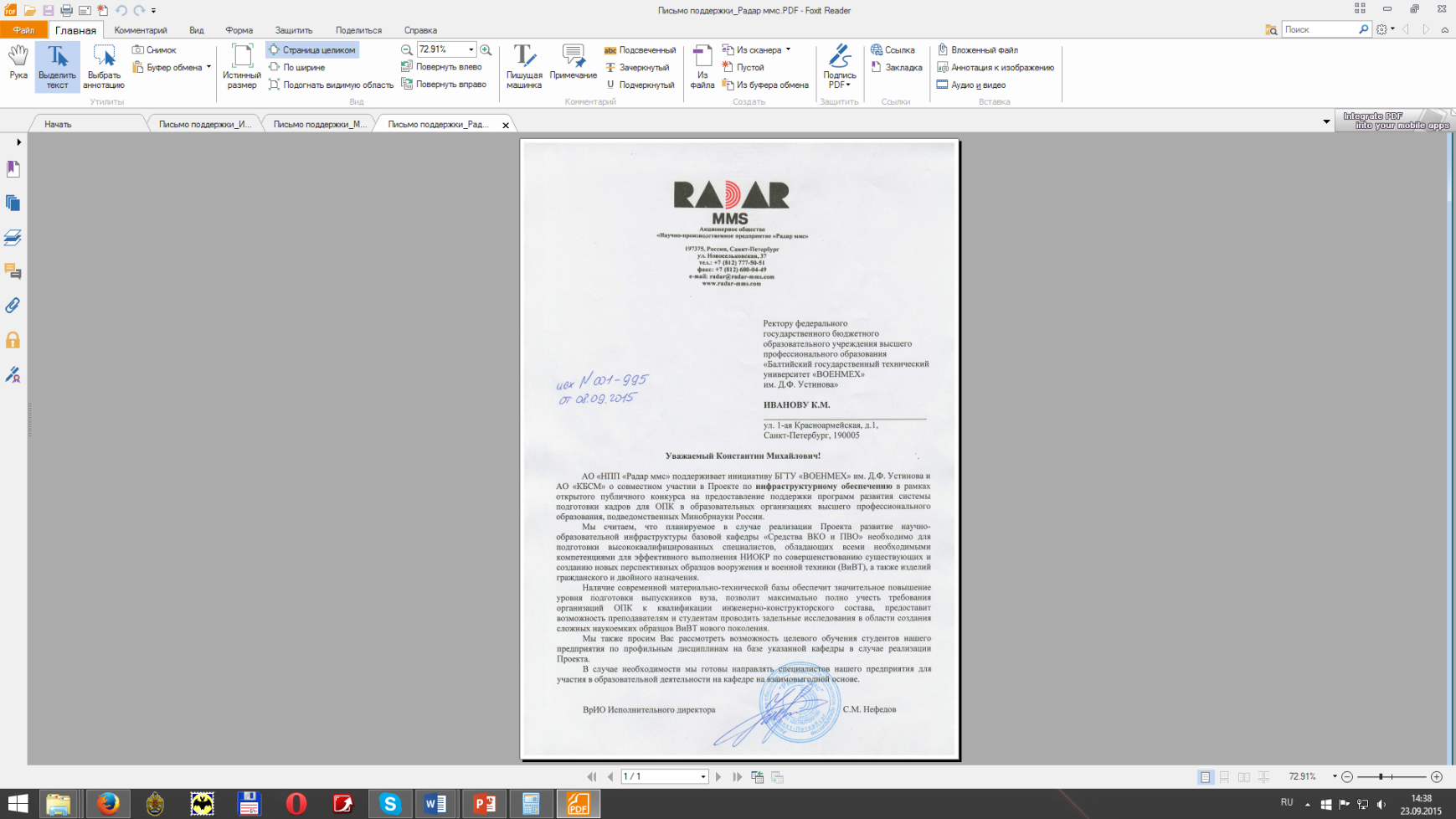 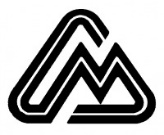 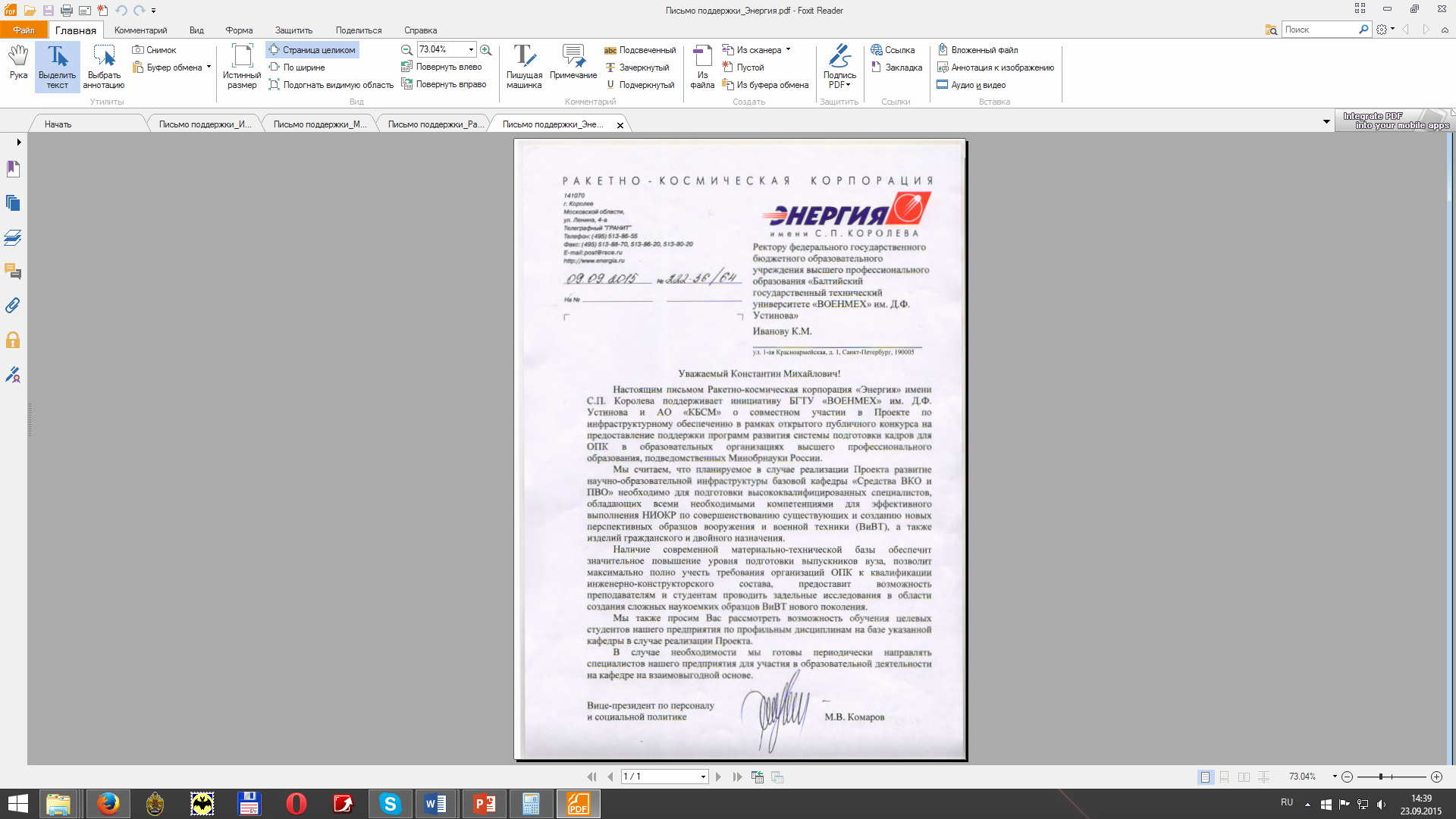 Количество целевых студентов АО «КБСМ» - 16 человек.
Инфраструктура базовой кафедры БИ8 «Средств ВКО и ПВО», создаваемая в рамках Инфраструктурного Проекта, позволит обеспечить обучения целевых студентов следующих предприятий:
АО «ГОЗ» – 14 человек (исх. 13291 от 04.09.2015 г.);
АО «ИСС» – 2 человека (исх. 781-8/1085 от 08.09.2015 г.);
АО «Радар ммс» – 15 человек (исх. 001-995 от 08.09.2015 г.);
МЗ «Арсенал» – 3 человека (исх. 190/167-103 от 08.09.2015 г.);
РКК «Энергия» – (исх.222-36/64 от 0909.2015).
 
Общее количество обучаемых - 56 студентов.
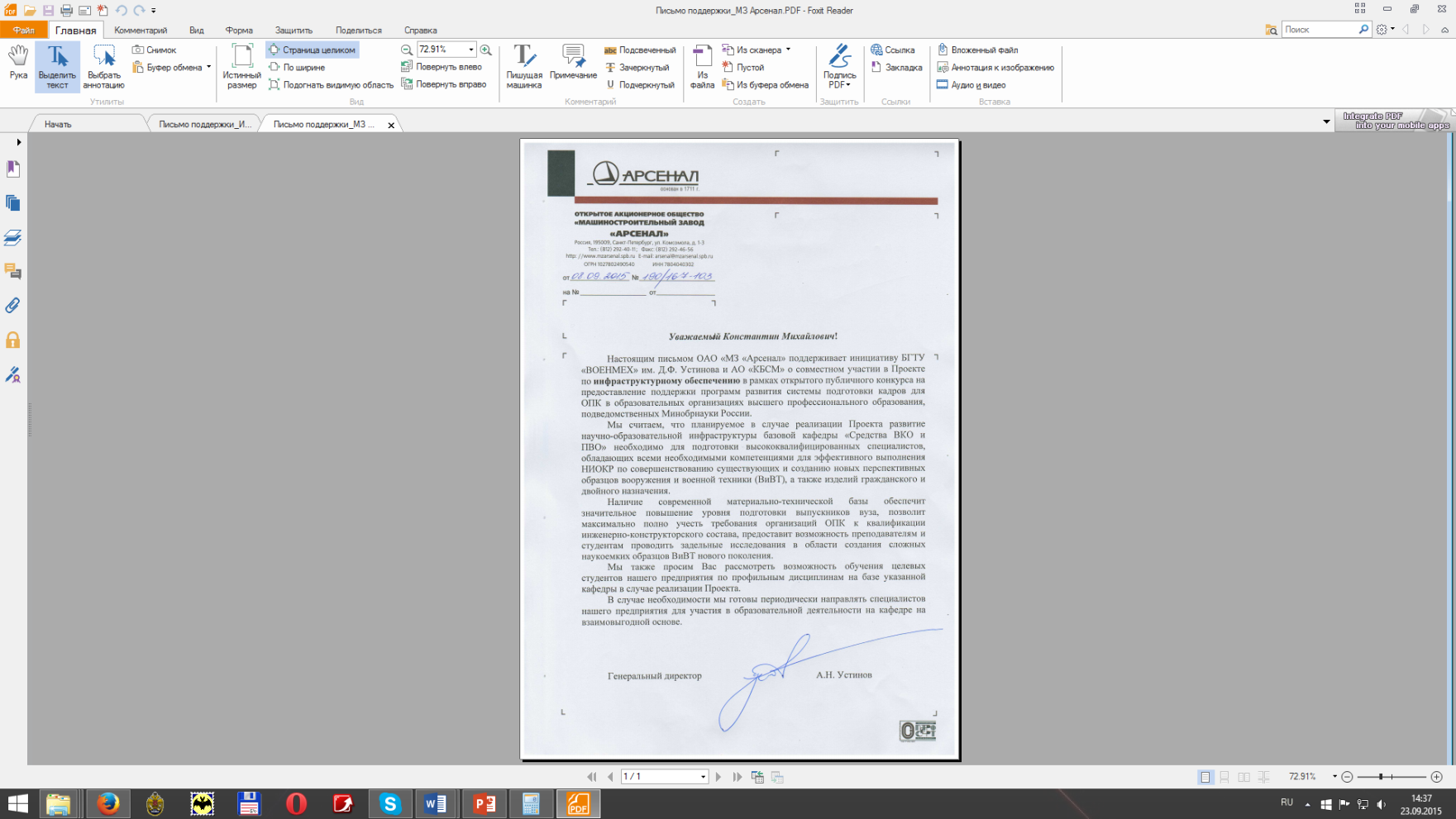 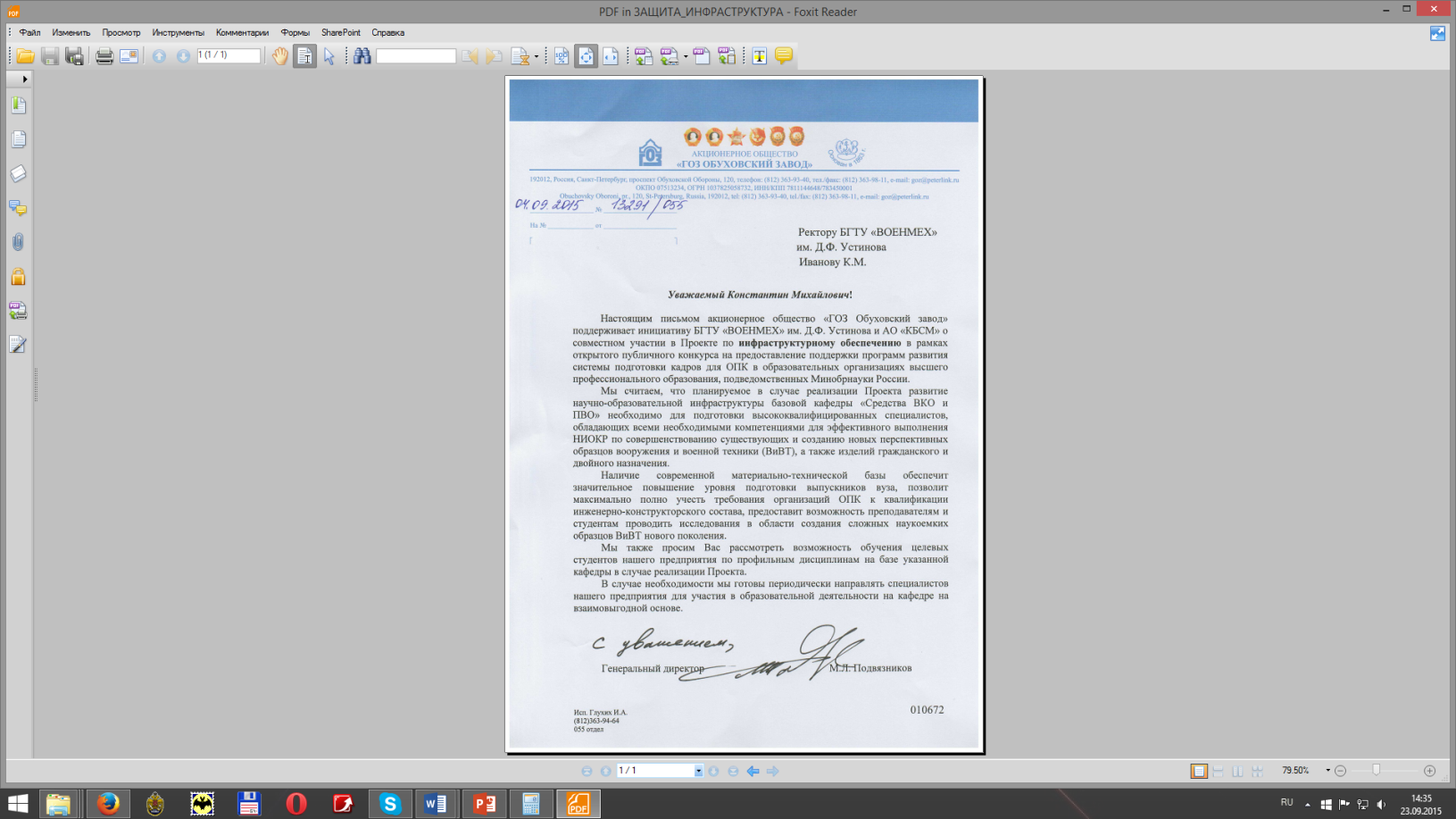 Спасибо за внимание!
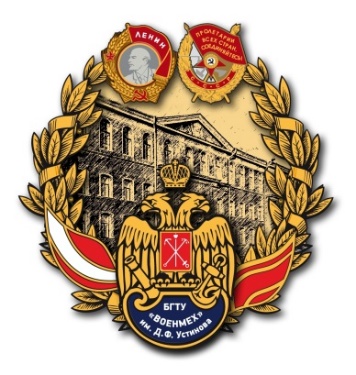 Федеральное государственное бюджетное образовательное учреждение высшего образования «Балтийский государственный технический университет «ВОЕНМЕХ» им. Д.Ф. Устинова»
190005, Санкт-Петербург, ул. 1-я Красноармейская, д. 1